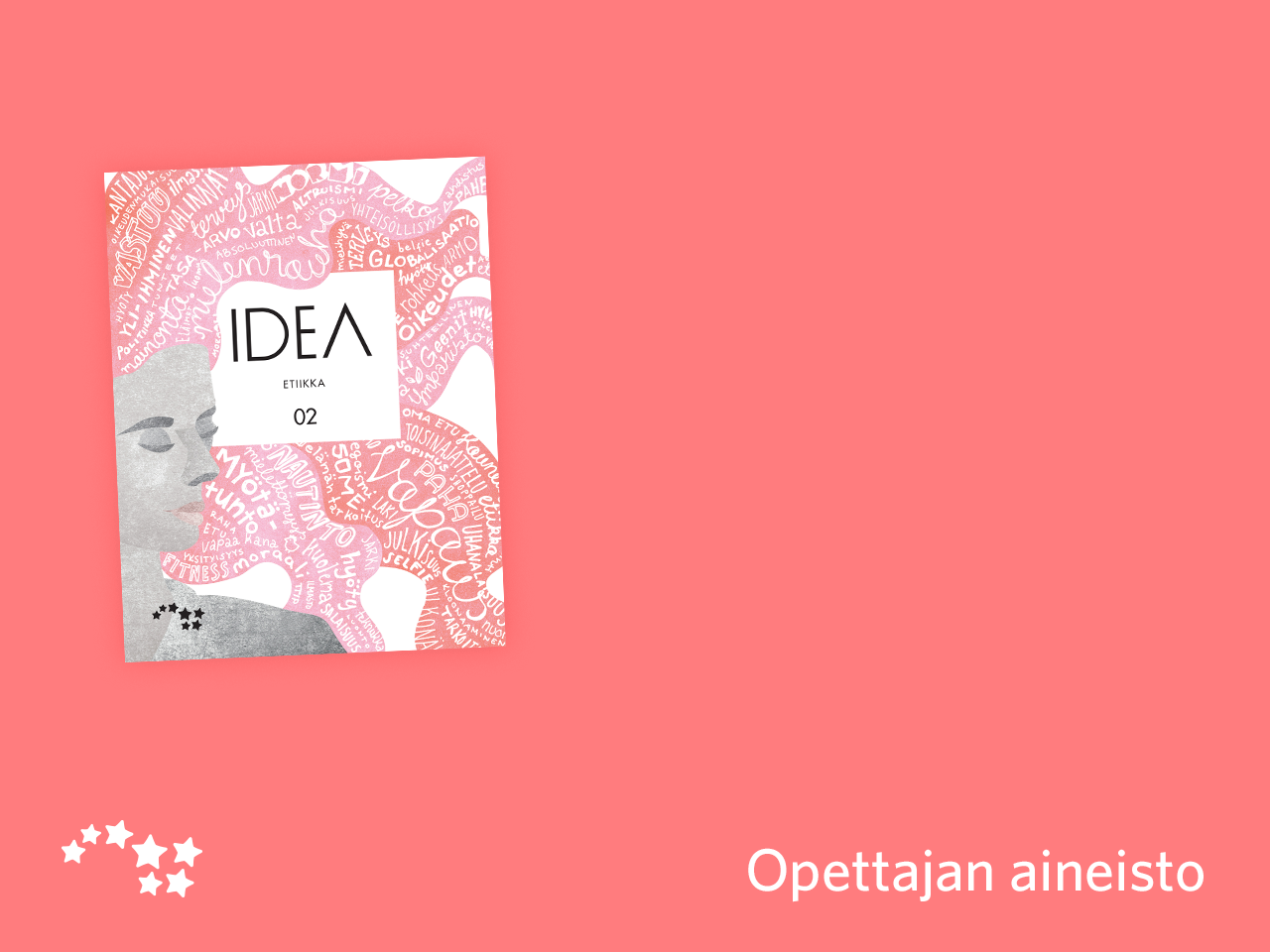 Luku 8 

Sopimusetiikka
Mitä sopimusetiikka on?
Usein vähemmälle huomiolle jäävä etiikan suuntaus, jossa tekoja tarkastellaan ihmisten välisinä sopimuksina.
Sopimusetiikan kaksi haaraa:
Yhteiskuntasopimusteoriat (esim. Thomas Hobbes ja Jean-Jacques Rousseau)
Lähtökohtana ns. luonnontila, jolla tarkoitetaan ihmiskunnan kuvitteellista alkutilaa ennen järjestäytyneen yhteiskunnan syntyä, jossa ihmiset joutuvat aloittamaan tyhjästä
Luonnontilassa ihmisten on sovittava sellaisista moraalinormeista ja yhteiskunnan säännöistä, jotka ovat eduksi jokaiselle
Thomas Hobbesin mielestä luonnontila on sotatila, jossa vallitsee kaikkien sota kaikkia vastaan ja siitä on päästävä pois mahdollisimman nopeasti yhteiskuntasopimuksella
* John Locken mielestä yhteiskuntasopimuksen tulee
           olla mahdollisimman väljä ja 
           yhteiskuntasopimuksen tulisi turvata vain 
           yksityisomistus ja kaikille mahdollisuus osallistua 
           yhteisistä asioista päättämiseen
        * Hobbesin mielestä ihminen on pohjimmiltaan 
           pahansuopa, jolloin yhteisistä säännöistä tulee 
           sopia tarkkaan. Locke ajattelee, että ihminen on 
           pohjimmiltaan hyvä, jolloin väljempi sopimus 
           riittää
        * Yhteiskuntasopimus edellyttää järjestäytyneen 
           yhteiskunnan muodostumista. Vasta silloin 
           oikeuksien toteutuminen voidaan turvata.
2) Yksilölähtöinen  sopimusetiikka (mm. Thomas Scanlon)
Kaikki ihmiset ovat keskenään tasavertaisia, ja siksi jokaisen ihmisen tarpeet on huomioitava yhtä lailla.

Vastuu ulottuu kaikkiin ihmisiin, jos yksikin protestoi vastaan hyvin perustein, tekoa ei voi hyväksyä.

Sopimusetiikalla yhteyksiä Kantin velvollisuusetiikkaan – mutta myös eroja.

Kantilla olennaista on periaatteiden noudattaminen, Scanlonilla tilanteita tarkastellaan tapauskohtaisesti.
Sopimusetiikan ongelmia
Sopimusetiikkaan kuuluu ajatus siitä, että on toimittava niin, että sopimuksen tekijät voivat olla yhtä mieltä toiminnastani. Sopimuksen tekijöiden täytyy olla selvillä, mistä he sopivat ja mihin sitoutuvat
Aina ei voi tietää kaikkien niiden ihmisten kokemuksia ja odotuksia, joita tekoni koskevat
Sopijoiden tulisi olla tasavertaisessa asemassa, esim. sukupuoli, taloudellinen tilanne tai etninen tausta voi muuttaa tilannetta toisen eduksi
MacIntyren mielestä myös yhteiskunnan yksilöllistyminen vaikuttaa siihen että yhteisen hyvän eteen toimiminen unohtuu
Nussbaumin mukaan myös yhteiskunnan taloudellisen hyödyn tavoittelu vie pohjaa muilta yhteisiltä tavoitteilta